Georgia Integrated Eligibility System Department of Human Services Presentation
August 24, 2016
Shawn Ryan
Director, Integrated Eligibility System
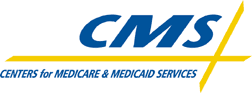 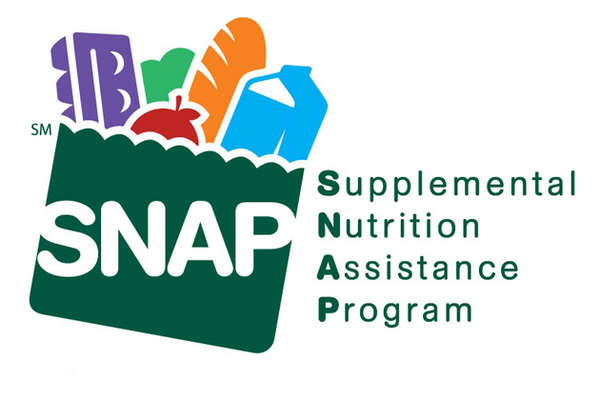 What is IES?
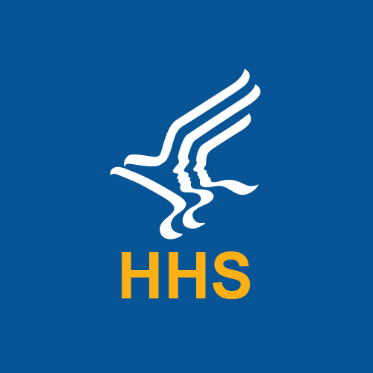 One-stop shop for:
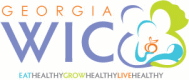 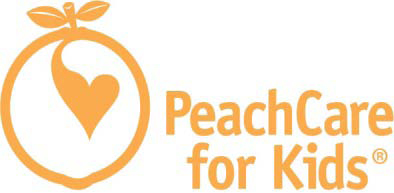 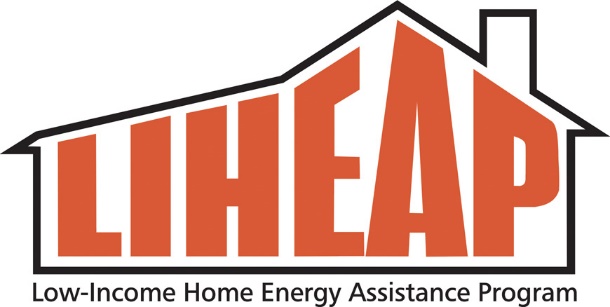 2
Legacy Systems
SUCCESS
(TANF, SNAP and Medicaid Eligibility)

COMPASS
(Citizen-Centric Platform to Apply for Benefits and Monitor Personal Account)
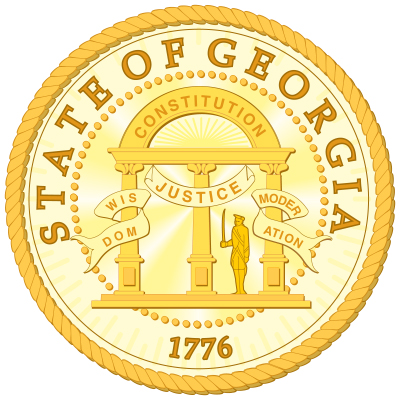 3
IES Governance Council
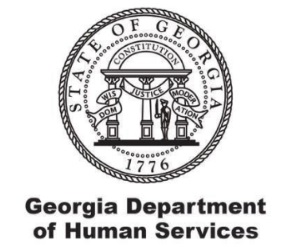 DHS

DCH

DECAL

DPH

DFCS

GTA

OPB

Office of the Governor
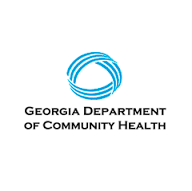 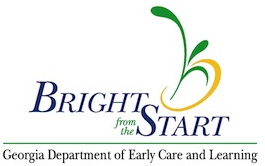 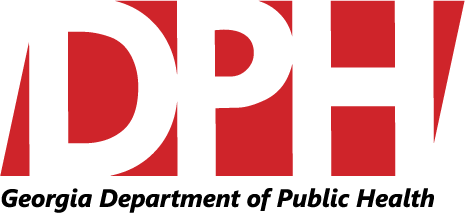 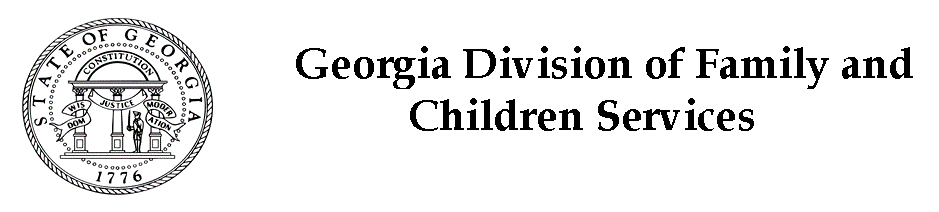 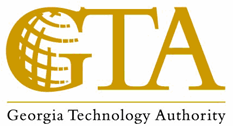 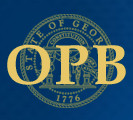 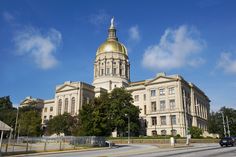 4
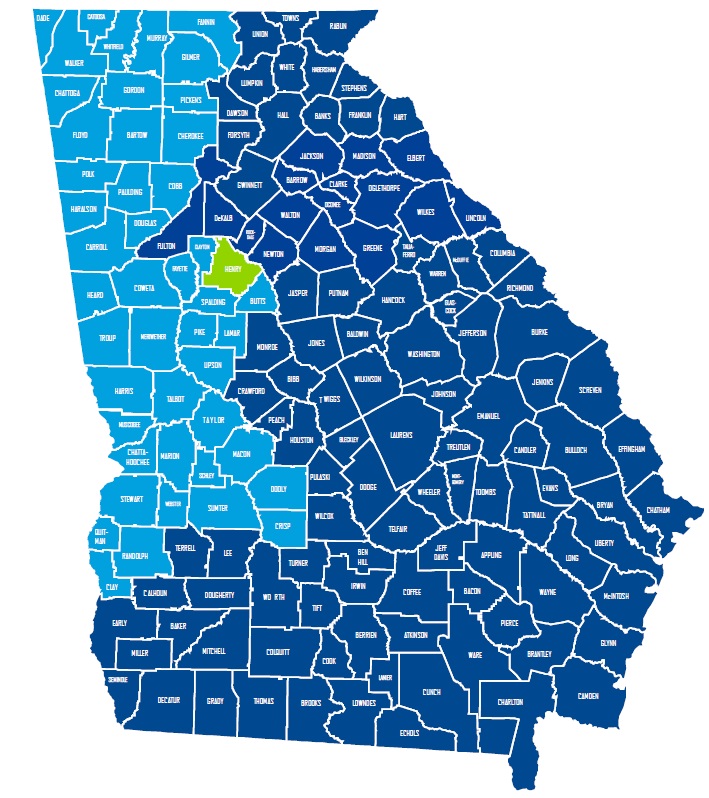 IES Roll Out Waves
GREEN – Pilot
LIGHT BLUE – Wave 1
DARK BLUE – Wave 2
5
Where are we right now?
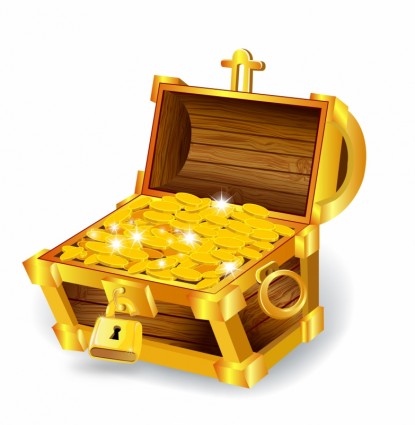 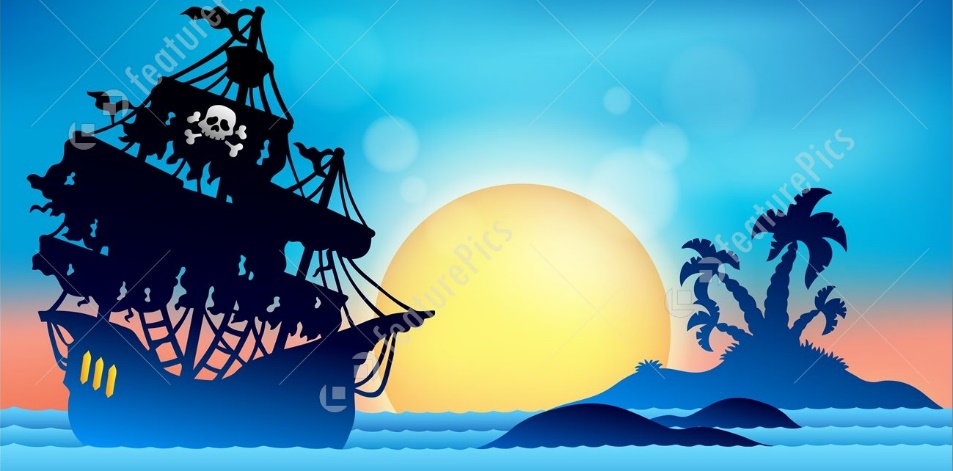 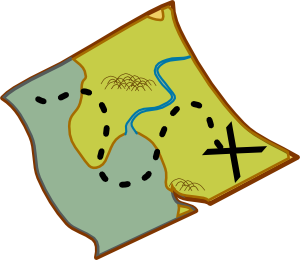 6
Security
Goal: Receive ATC

Needed: Enterprise Security Controls,
Third Party Assessment,
POAM

Completed: Controls and Assessment

In Flight:
POAM
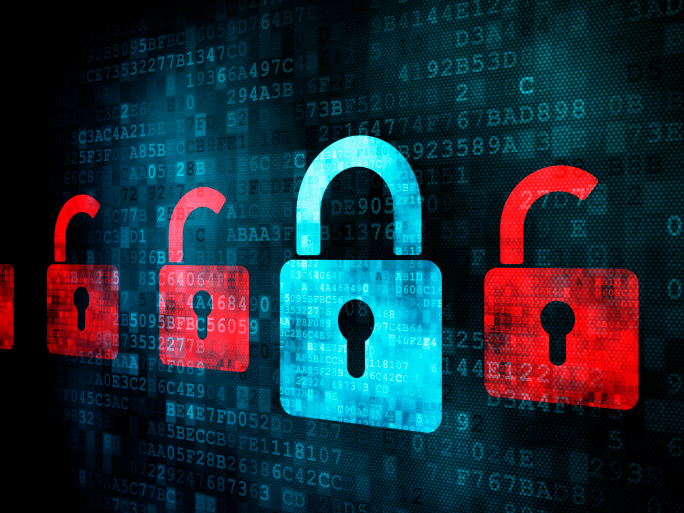 7
Core System Integration Testing (SIT) is complete
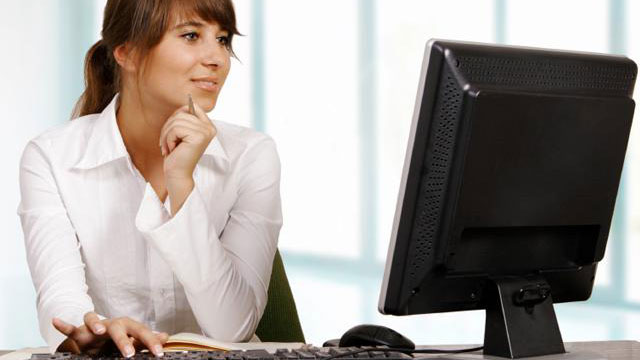 8
Overall IES Project Testing
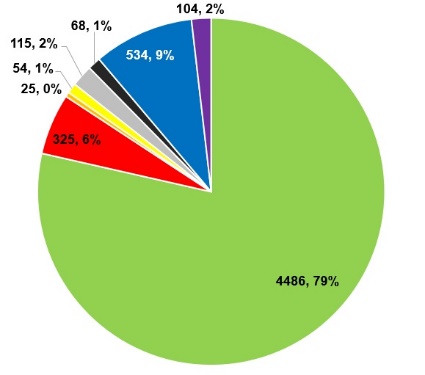 User Acceptance Testing (UAT) is nearing completion
5,650 Total Scripts
GREEN – passed, RED – failed, BLUE – to be tested, YELLOW – testing in progress,                                               PURPLE – to be written, ORANGE – paused, GREY – blocked, BLACK – deferred
9
Trading Partner Testing and Production Connectivity
27 Trading Partners and
36 Interfaces for Pilot

All require:
Scoping
Scheduling
Initial Testing Execution
Completion of Test and Re-Test
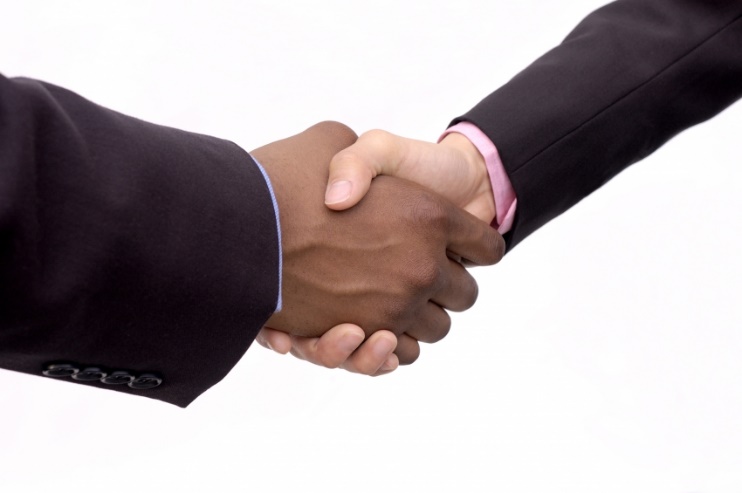 10
Moving to Implementation
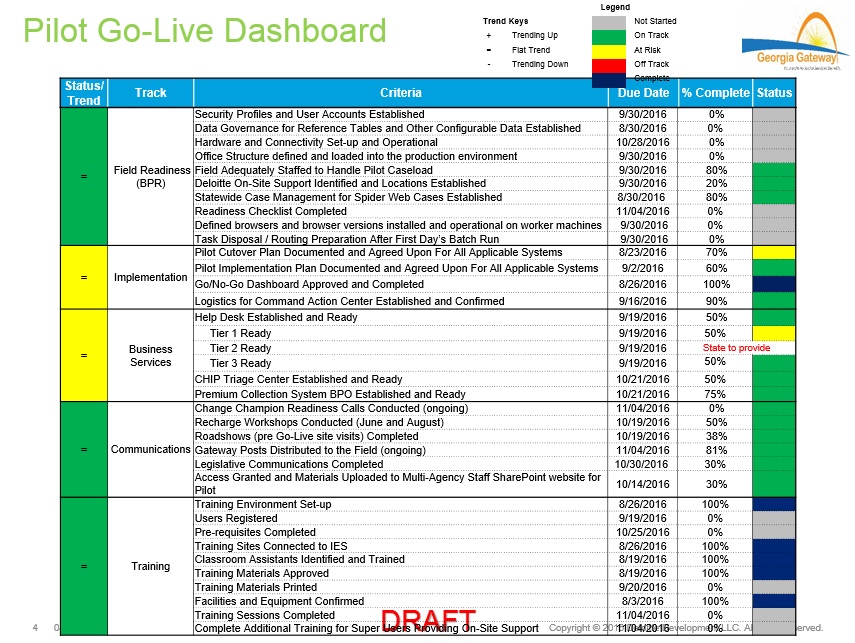 11
Questions
???
12